Real-Time Embedded System
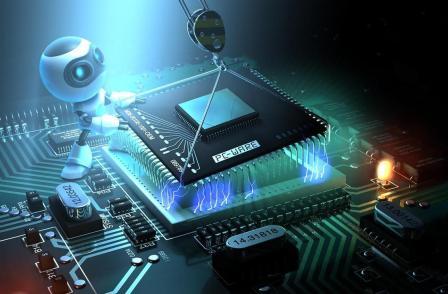 By Noor Thamer
Contents
What is a Real Time (RT)?
What is an Embedded System (ES)?
Real Time Embedded System (RTES).
Requirements for RTES 
Characteristics of Embedded  Systems
Embedded system components Hardware and Software
examples of Embedded operating systems  
Examples of RTES in Past, Present, and Future.
What is a Real Time (RT)?
Real-time systems can be defined as those systems that respond to external events in a timely fashion. The response time is guaranteed.
 needs timely computation  
deadlines, jitters, periodicity 
temporal dependency
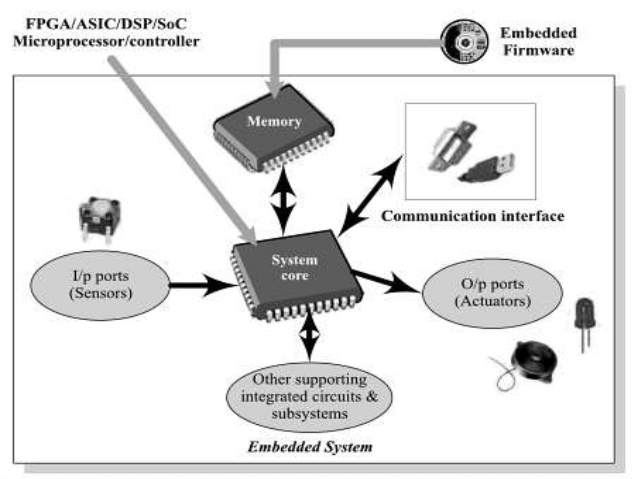 What is an Embedded System (ES)?
Embedded system
 The software and hardware component that is an essential part of, and inside another system 
Conventional Dedicated Systems 
Unique solution (HW/SW/tool) for each  application System + domain knowledge
Embedded Systems
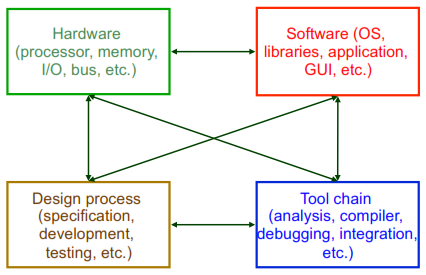 Embedded Systems
are everywhere 
How many embedded processors in your home? 
What are they?
      40-50 estimated in 1999. 
     Hardware (chips) + Software (program) 
 CPU processor (ARM, PowerPC, Xscale/SA, 68K) 
 Memory (256MB or more) 
 Input/output interfaces (parallel and serial ports)
Real-time Embedded Systems (RTES)
A good way to understand the relationship between real-time systems and embedded systems is to view them as two intersecting circles.
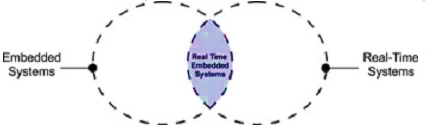 Requirements for RTES
Environmental – size, power (heat), weight, and
radiation-hardened 
Performance –responsive, predictable (fast?) 
Economics – low cost and time-to-market 
Consequence – safety, faulty-tolerance, security 
 Smaller, cheaper, better, and faster
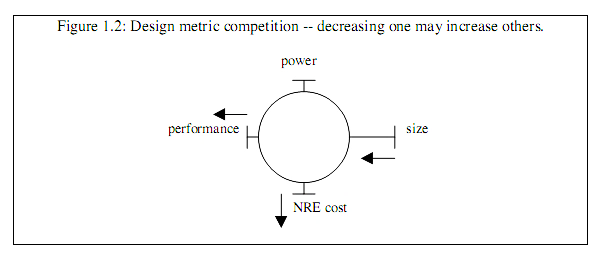 Characteristics of Embedded  Systems
Reactive and real-time: Many embedded systems must continually react to changes in the system’s environment, and must compute certain results in real time without delay.  
For example, a car have different tasks for controls such as for the following:
Driving Gears
Windows
Temperature
Door-lock/ Theft-lock-alarm
Brakes/ Accelerator
Air-Bag, Accident/ Emergency
Ignition, Fuel Tank/ Brake Oil
A typical real-time embedded system
10
Car example
Mission: Reaching the destination safely. 

Controlled System: Car.

Operating environment: Road conditions.

Controlling System  
	- Human driver: Sensors - Eyes and Ears of the driver. 
	- Computer: Sensors - Cameras, Infrared receiver, and Laser telemeter.  

Controls: Accelerator, Steering wheel, Break-pedal. 

Actuators: Wheels, Engines, and Brakes.
11
Car example (contd)
Critical tasks: Steering and breaking.
Non-critical tasks: Turning on radio. 
Cost of fulfilling the mission → Efficient solution. 
Reliability of the driver → Fault-tolerance needs to be considered.
12
Characteristics of Embedded  Systems(Con.)
Digital camera illustrates some of the embedded system characteristics described above.  First, it performs a single function repeatedly.  The system always acts as a digital camera Second, it is tightly constrained.  The system must be low cost since consumers must be able to afford such a camera.
Embedded system components Hardware and Software
To meet those constraints, Hardware/software codesign is the simultaneous design of the hardware and software components of a digital system. 
 hardware Components 
The hardware components are:
Processor (e.g ARM)
Memory
peripherals
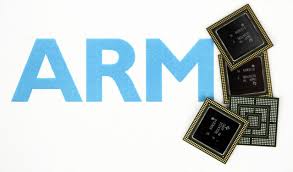 software components (embedded operating system)
Except for very simple systems, scheduling, task switching, and I/O require the support of an operating system suited for embedded applications.
The following are essential features of real-time and embedded operating systems:
Configurability is therefore one of the main characteristics of embedded OSs.Configurability in its simplest form might just remove unused functions (to some extent, this can be done by a linker).
Dynamic data might be replaced by static data. 
Advanced compile-time evaluation and advanced compiler optimizations may also be useful in this context. 
Object-orientation could lead to a derivation of proper subclasses.
There is a large variety of peripheral devices employed in embedded systems. Many embedded systems do not have a hard disc, a keyboard, a screen or a mouse.
Protection mechanisms are not always necessary, since embedded systems are typically designed for a single purpose and untested programs are hardly ever loaded.
examples of Embedded operating systems
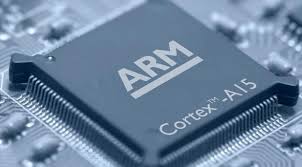 The ARM architecture is supported by a large number of embedded and real-time operating systems, including Android, Linux, Microsoft Windows System, Symbian. The following are some of the embedded OSs:
Android: is a Linux-based operating system for mobile devices such as smartphones and tablet computers. It is developed by the Open Handset Alliance, led by Google, and other companies.
Linux: Almost everyone in the computer business knows the history of Linux - started in 1991 by Linus Torvalds as a simple hobby project, grown-up to a full-featured UNIX-like operating system.
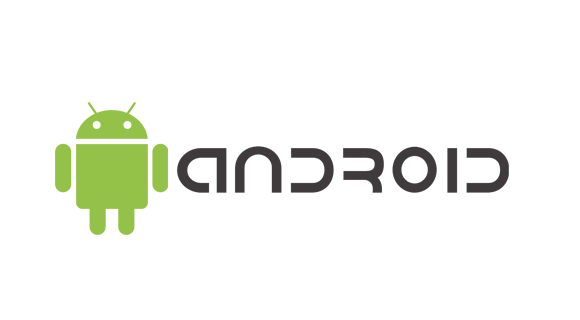 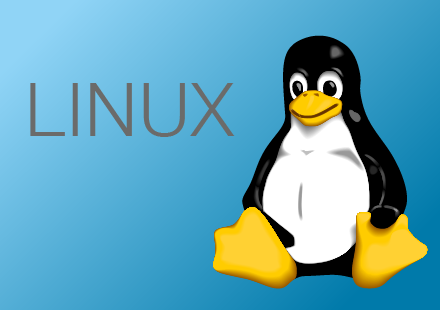 examples of Embedded operating systems (Con.)
Microsoft Windows Systems: At present, there are two operating systems for embedded systems from Microsoft – Windows CE and Windows XP Embedded. 
Windows CE (WinCE) is an operating system for minimalistic computers and embedded systems.
Windows XP Embedded, or XPe, is a modularised variant of Microsoft Windows XP Professional. 
Symbian: OS is the successor of 32-bit EPOC Platform from Psion. Symbian is currently owned by Ericsson (15.6%), Nokia (47.9%), Panasonic (10.5%), Samsung (4.5%), Siemens AG (8.4%), and Sony Ericsson (13.1%). All of the owners are (or were) manufacturers of mobile phones.
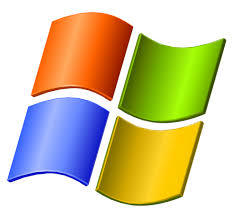 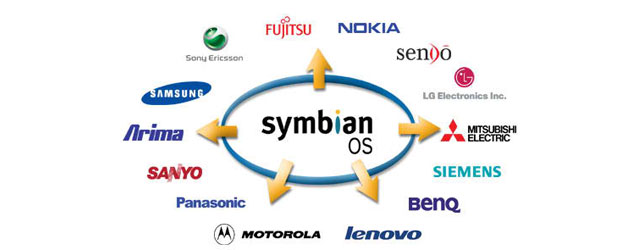 Examples In Past
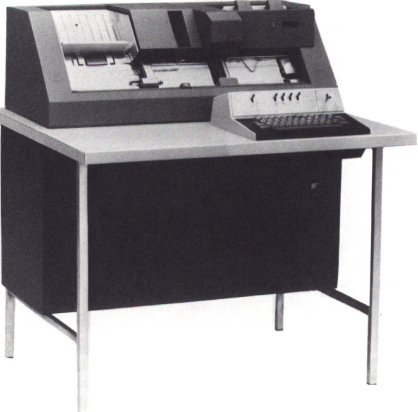 Examples In Past (Con.)
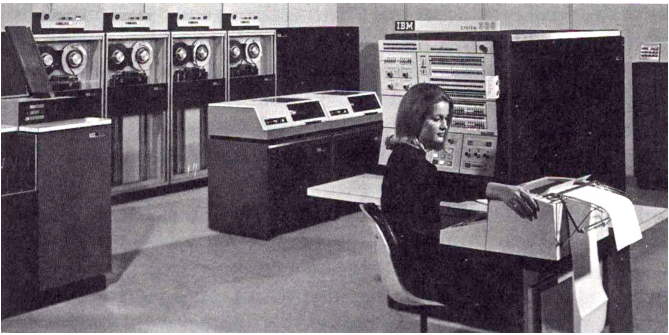 LAMPS Radar Test
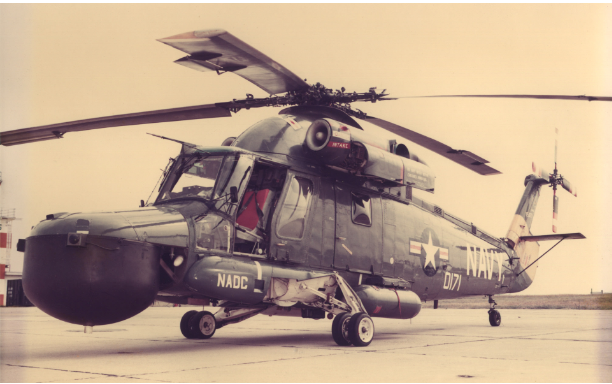 Examples in Present and Future
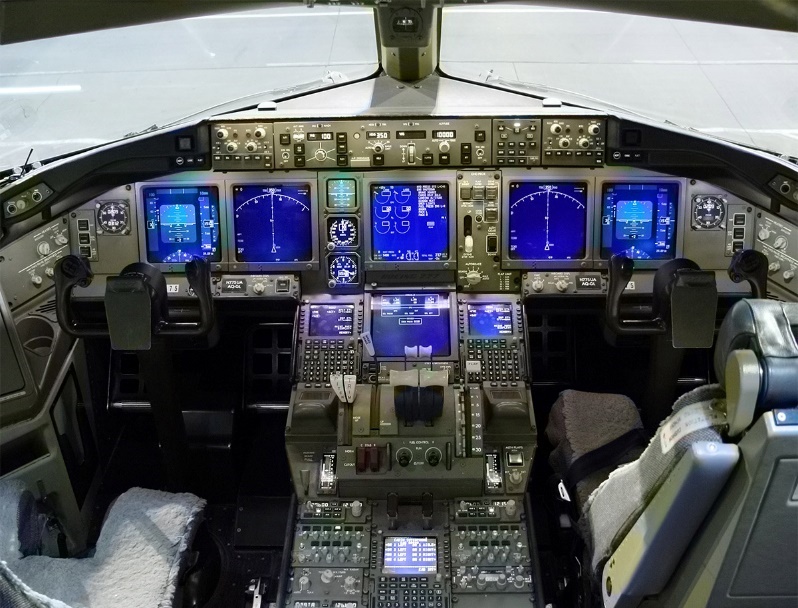 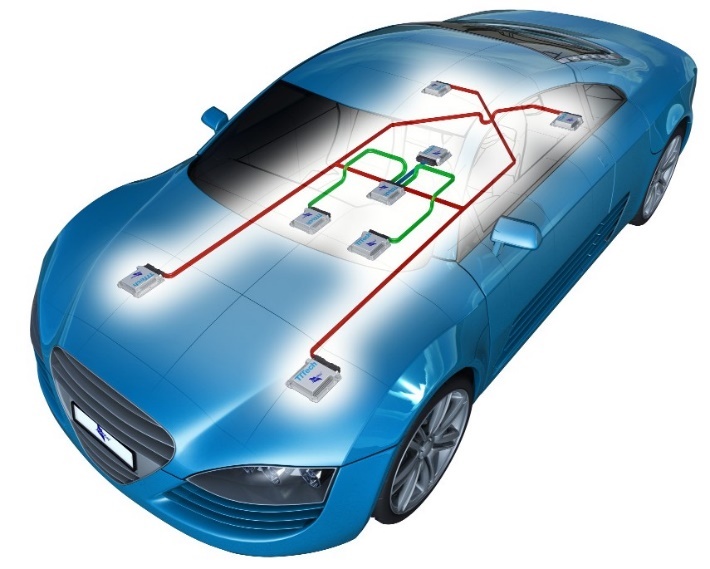 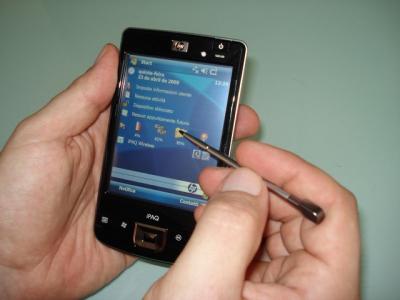 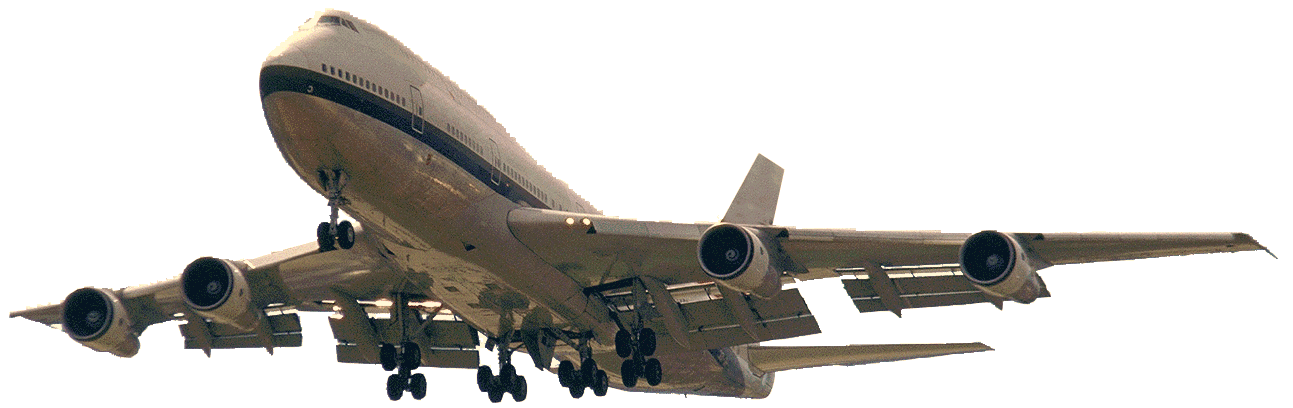 Examples in Present and Future
Examples in Present and Future
Examples in Present and Future
Examples in Present and Future
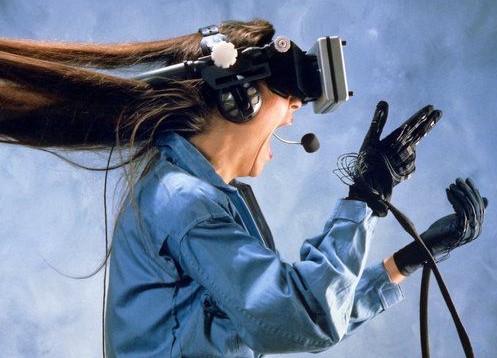